Итоги исполнения бюджета Поедугинского сельского поселенияза I полугодие 2019 годаУтверждено Постановлением Администрации Суксунского муниципального района  от 24.07.2019 № 329 «Об утверждении отчета об исполнении бюджета Поедугинского сельского поселения за 1 полугодие 2019 года »
Основные параметры Бюджета Поедугинского сельского Поселения  млн. руб.
Сравнение структуры доходов бюджета поселения с аналогичным периодом прошлого года, тыс.руб.
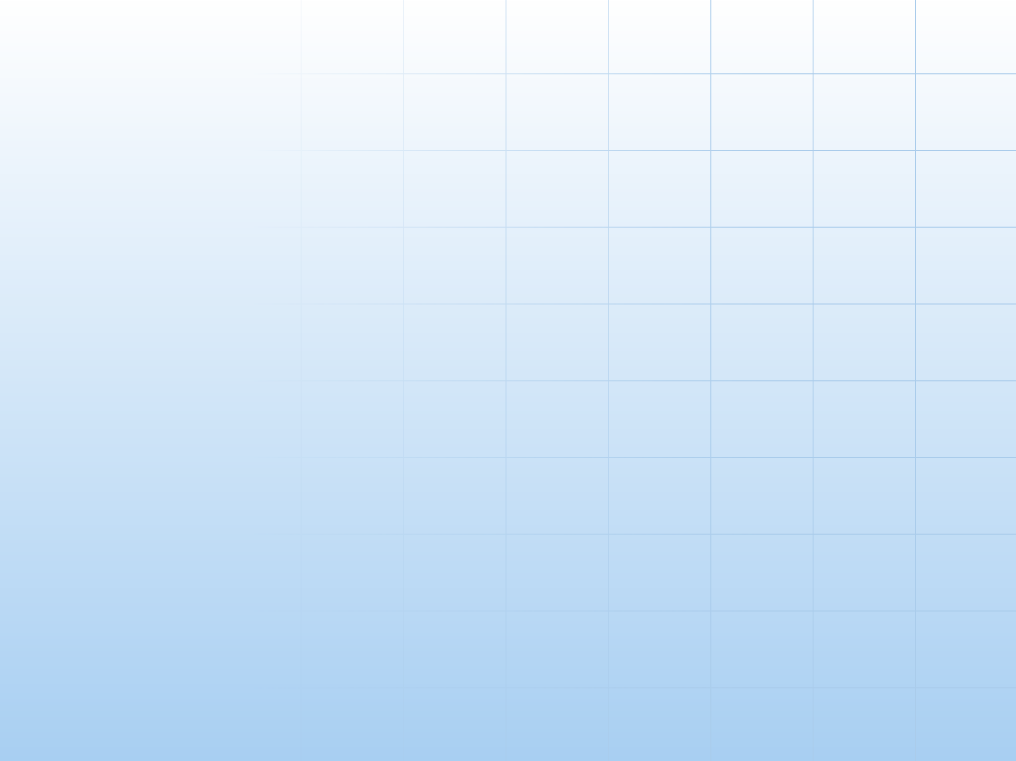 Динамика поступлений налоговых и неналоговых  доходов бюджета в 2018-2019 г.г
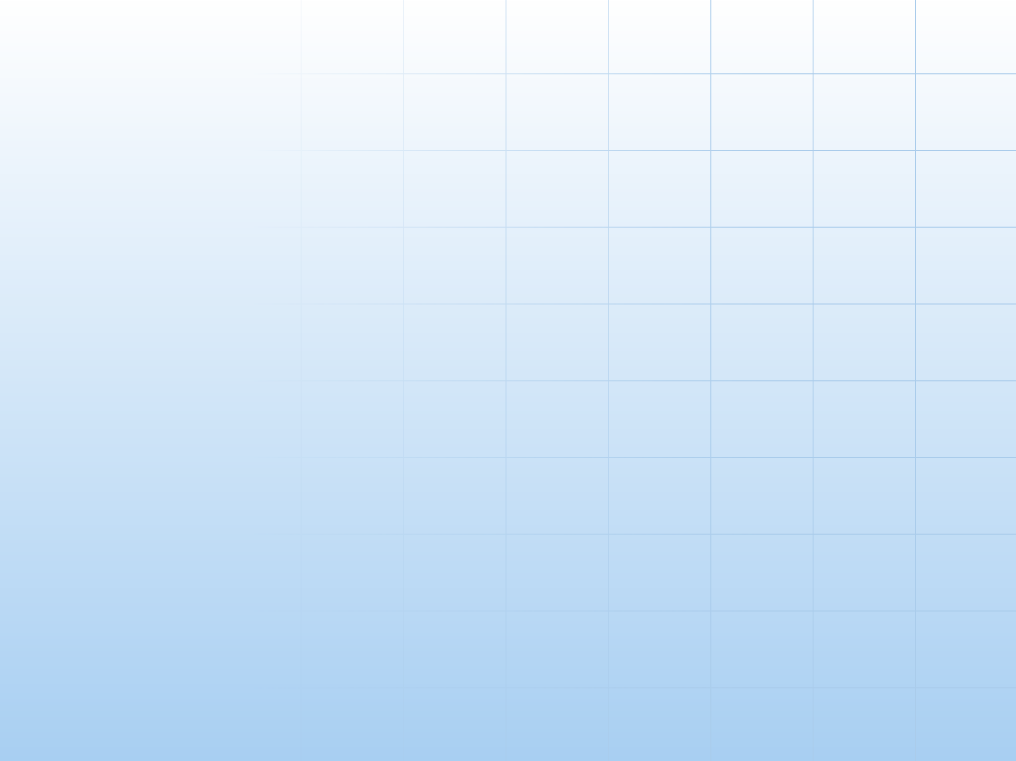 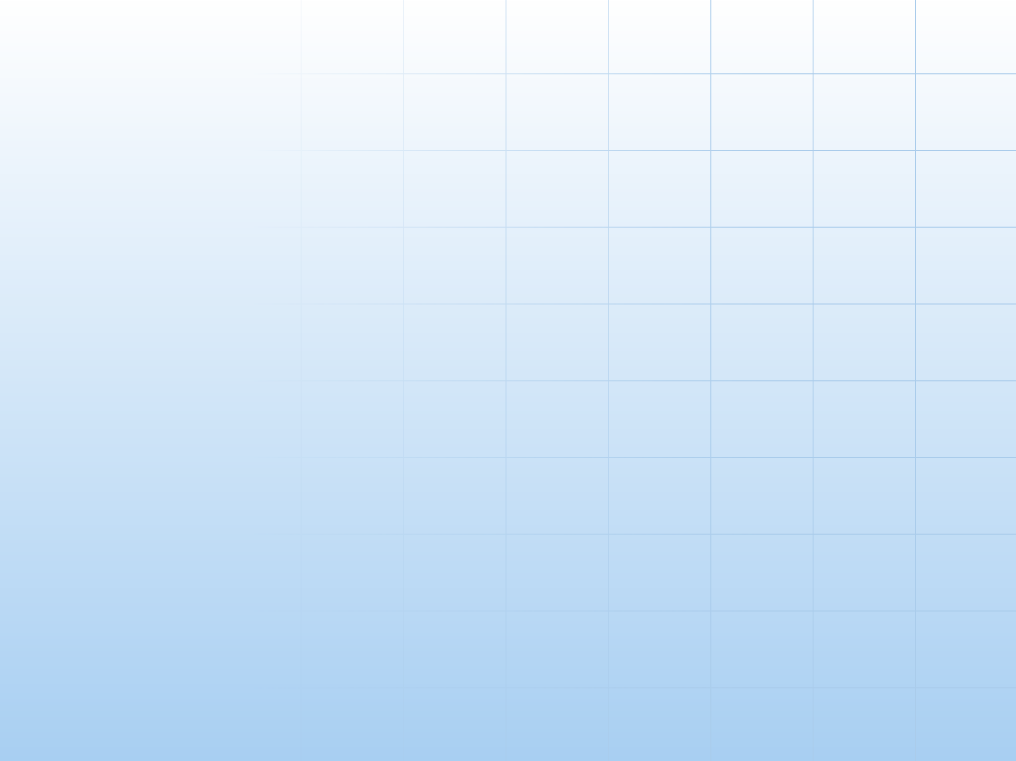 Сравнительный анализ динамики роста расходов (консолидированных) бюджетов муниципальных районов (городских округов) за 2007-2009 гг. на душу населения представлен (без учета средств на капитальные вложения) с учетом средств федерального и краевого бюджетов.
4
Расходы бюджета Поедугинского сельского поселения по (муниципальным программам и непрограммным направлениям деятельности) на  2019 год, тыс.рублей
5
Сравнение структуры расходов бюджета поселения с аналогичным периодом прошлого года, тыс.руб.
6
Сведения о просроченной задолженности бюджета тыс.рублей
7
Спасибо за внимание!
8